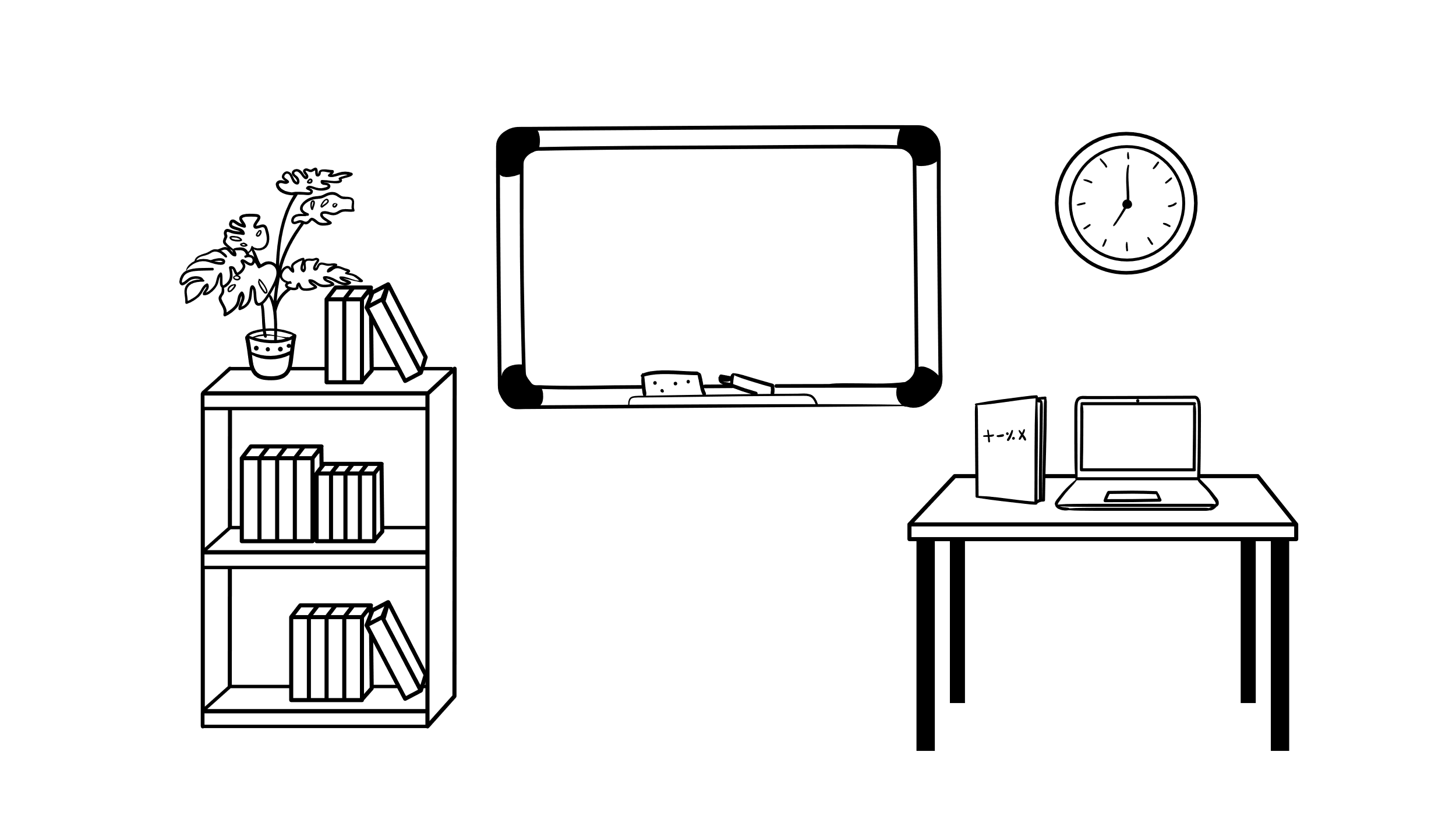 Eskarista ekaluokalle
Vinkkejä koulun alkuun
Mitä lapselta odotetaan koulun alkaessa?
Arkitaidot 
Ohjeen mukaan toimiminen
Vuoron odottaminen
Intoa ja uteliaisuutta kokeilla rohkeasti uusia asioita
Ponnistella oppimisen eteen ja yrittää parhaansa
Sietää tylsyyttä
Ystävällisyys, toisten huomioiminen
Miten huoltaja voi tukea koululaistaan?
Kannustaminen
Kiinnostus lapsen koulunkäyntiin
Auttaminen ja ohjaaminen
Yhteistyö, viestiminen
Rajat ja säännöt
Vaatiminen
Turvallisuuden luominen
Koululaisen taidot auttavat lasta oppimaan uusia asioita koulussa.
Koulun aloitus jännittää enemmän huoltajia kuin lapsia.
Lapset sopeutuvat nopeasti ja oppivat uusia asioita koko ajan. 

Emme opi koulua, vaan elämää varten!